אִם תִּפְגֹּשׁ אָדָם שָׁבוּר
שֵׁב אִתּוֹ
עַל סַף הַשֶּׁבֶר הָאָרוּר
אַל תְּנַסֶּה לְתַקֵּן
אַל תִּרְצֶה שׁוּם דָּבָר
בְּיִרְאָה וּבְאַהֲבַת הַזּוּלָת
שֵׁב אִתּוֹ
שֶׁלֹּא יִהְיֶה שָׁם לְבַד.
(סמדר וינשטוק)
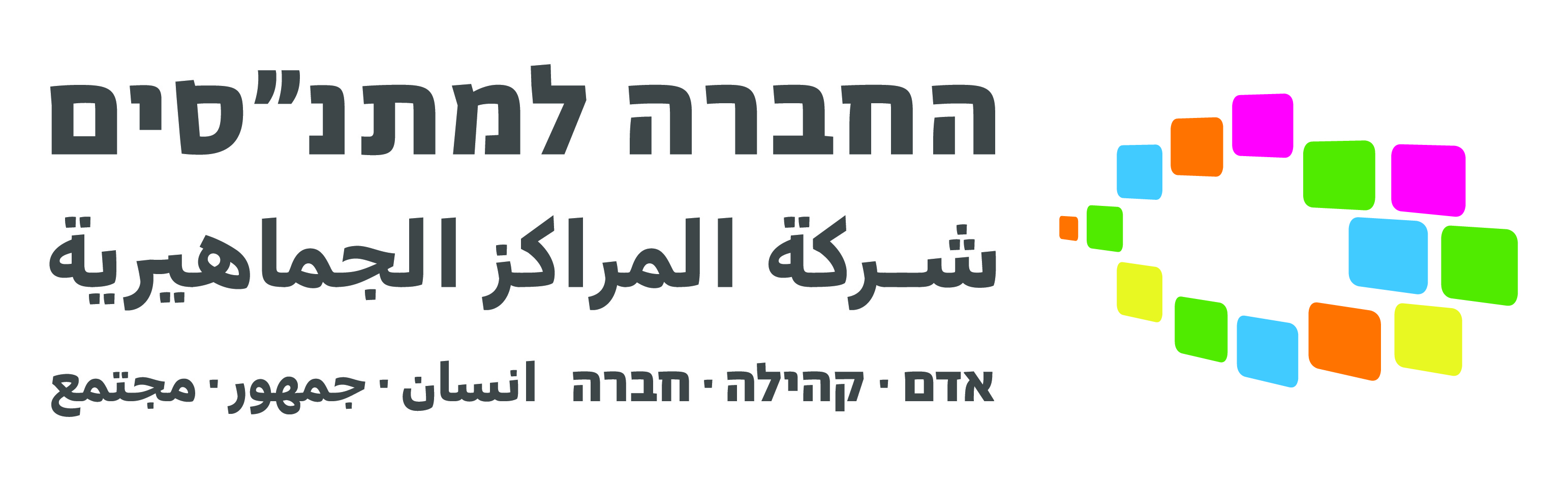 3 דגשים 
איתור מקדים ומל"מ
פתוח – סגור – פתוח
השתתפות מנהיגות
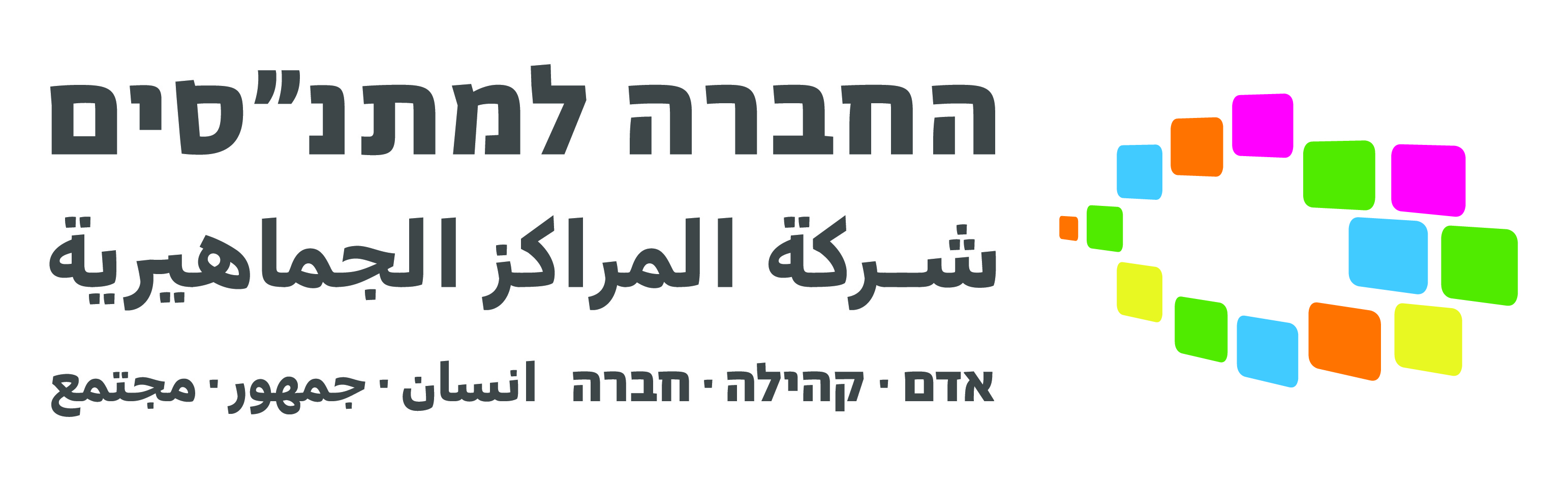 הנחיית שיח חשיבה
שאלת פתיחה: לפתוח בשיר "אם תפגוש אדם שבור" של סמדר וינשטוק 
    ולבקש ביחד עם הצגת השם והתפקיד, לשתף את מי היית רוצה לפגוש שלא יהיה לבד? 
מהם הערכים שחשוב לך להביא כשמתכננים את אירועי הזיכרון היישוביים? 
איך את/ה רואה את האירועים מתקיימים בקהילה? באיזה פורומים? פלטפורמות נכונות? 
באיזה נושא? באיזה מתודה? (מומלץ להיכנס לאתר ולהתרשם)
במידה והכיוון הוא יותר מאירוע/פלטפורמה אחת, באיזה צוות את/ה מעוניין להיות? נרשמים.
כל אחד/ת משפט לסיכום
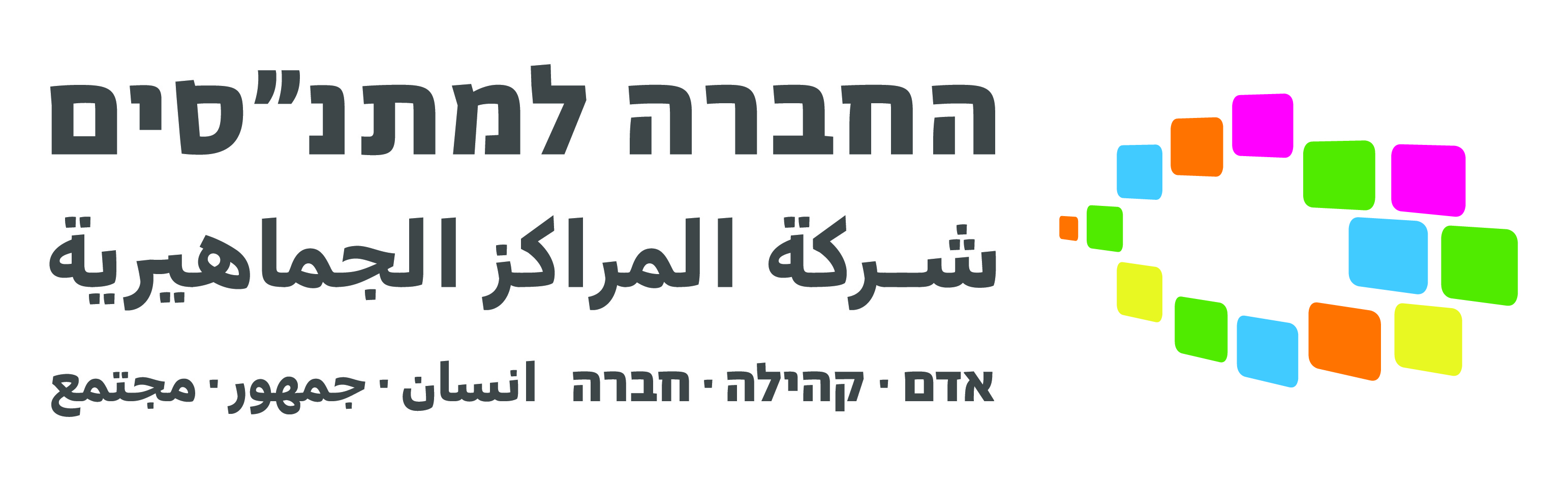